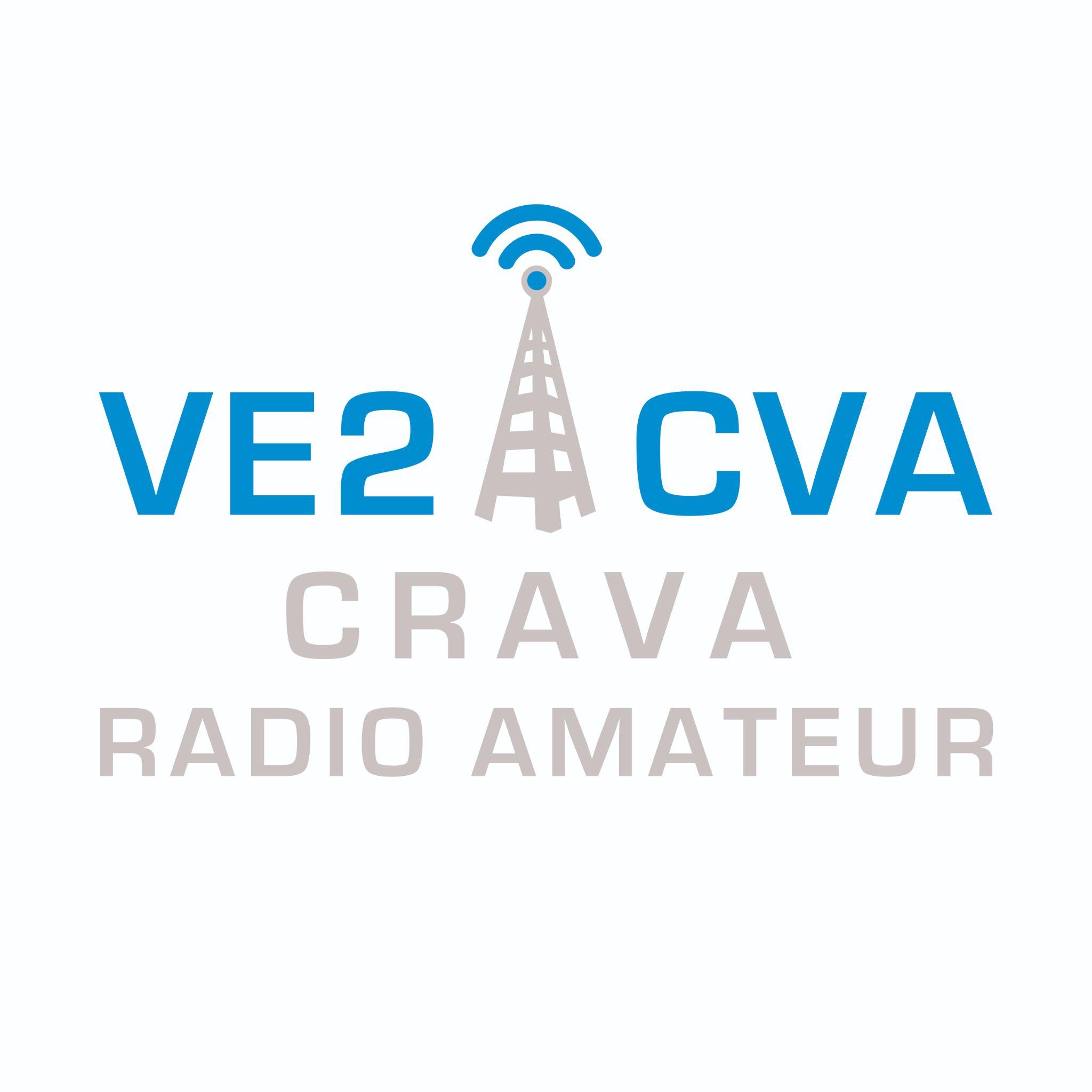 Programme de prédiction du lancement du Ballon
VE2CVA-1

http://predict.habhub.org

De quelle endroit devons nous faire partir le ballon pour qu’il reste au Québec si possible ?
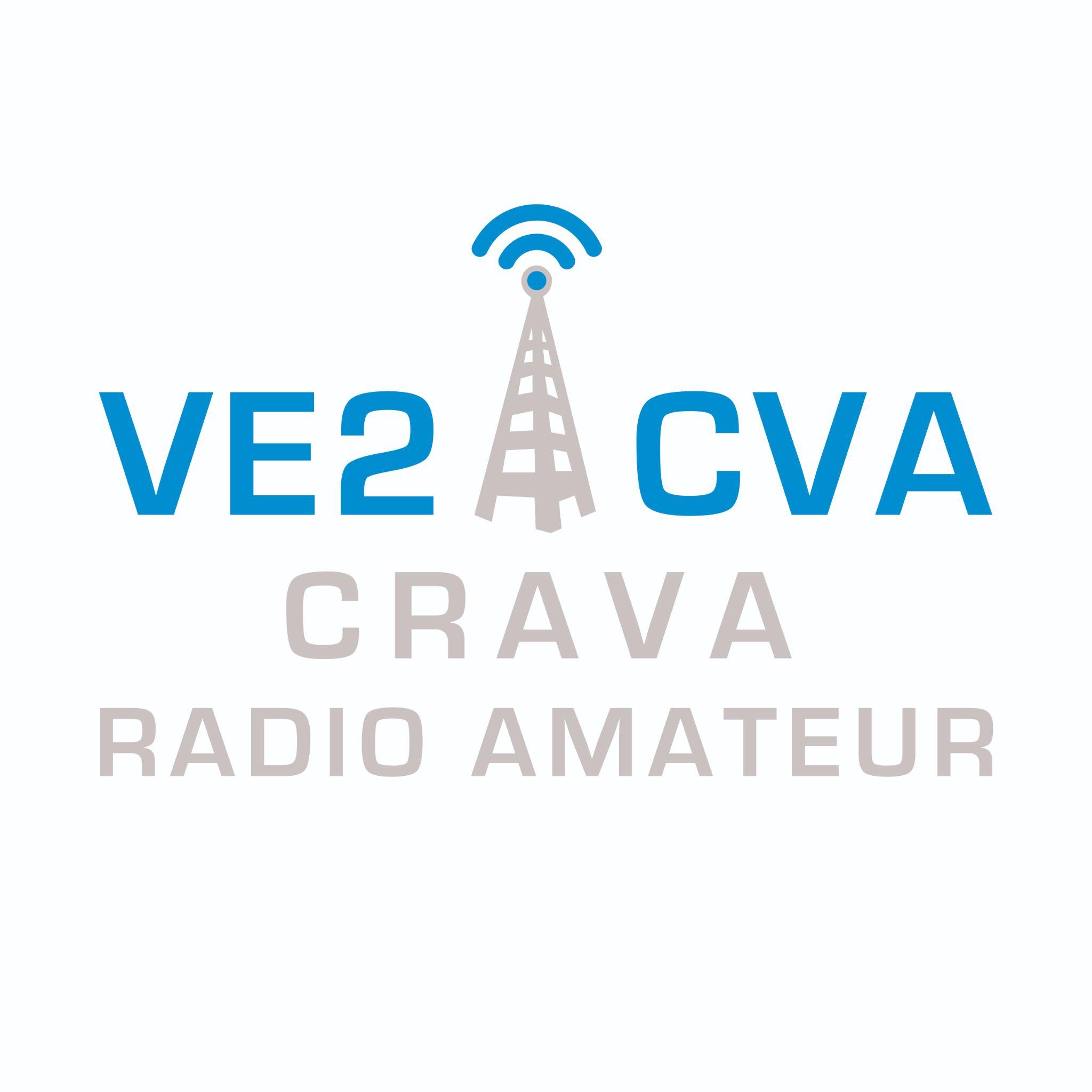 COVID-19

Du au restrictions, idéalement si le ballon reste au Québec serait mieux,
Pour éviter d’aller au Etats Unis, avoir passport, avoir test covid-19 négatif au douane etc,


c’est pour celas que je fait la sujétions de vérifier avec ce programmes a quelle endroit qu’il va arriver
oui je sais , c’ est une prédiction rien de certain
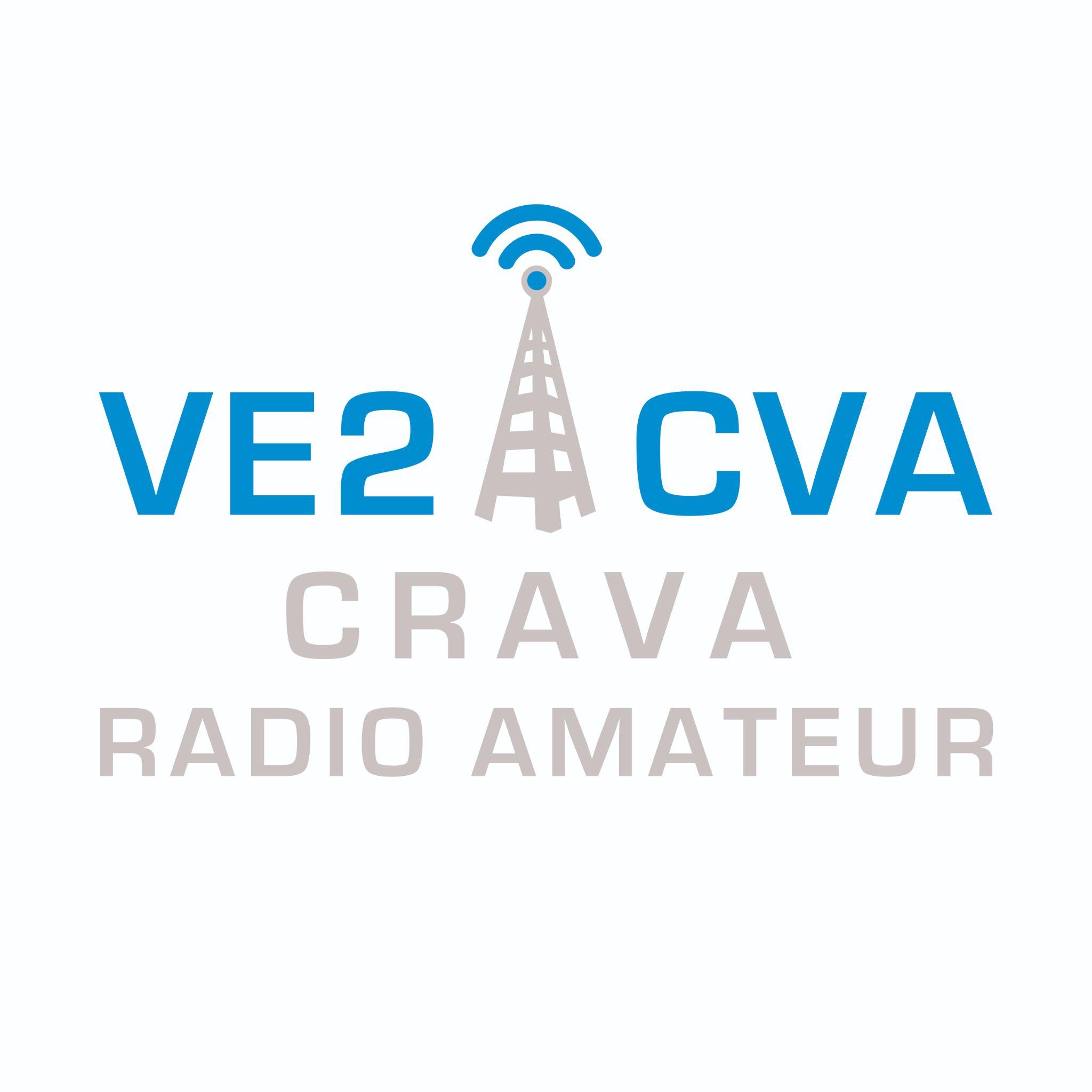 http://predict.hahub.orgb

seulement a changer le point 
Longitude et Latitude
et faire RUN PREDICTION

sur l’autre “slide”
vous aller avoir les info de Trois rivières
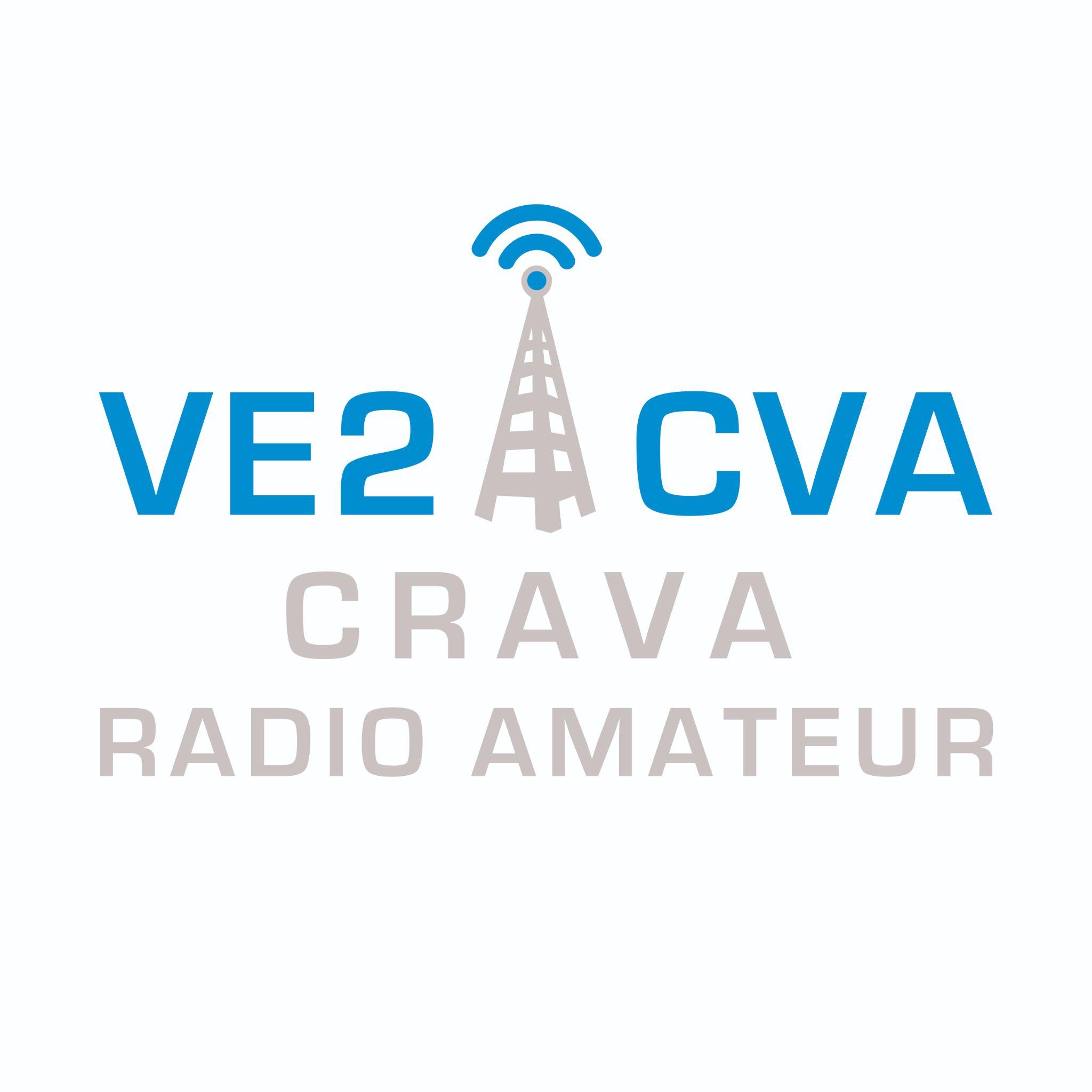 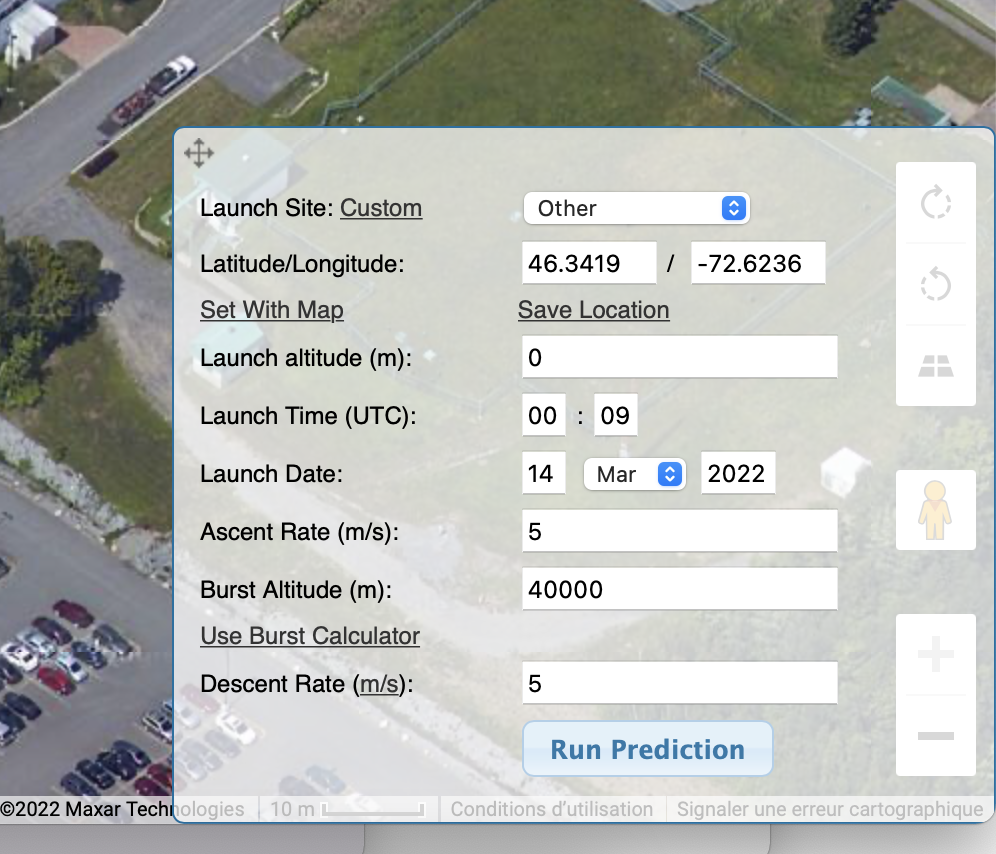 Bureau de COGECO de Trois - Rivières